স্বাগতম
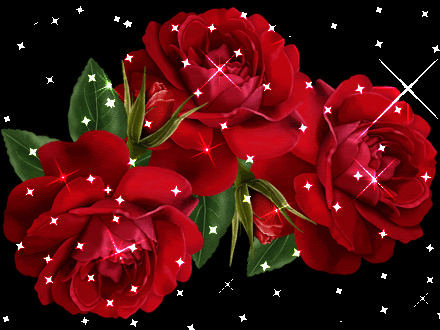 মোঃ আরিফ হোসাইন 
(সহকারী শিক্ষক) ব্যবসায় শিক্ষা
ক্যান্টনমেন্ট হাই স্কুল, যশোর
Mob:01911-445084
Email: arifbdfinance@gmail.com
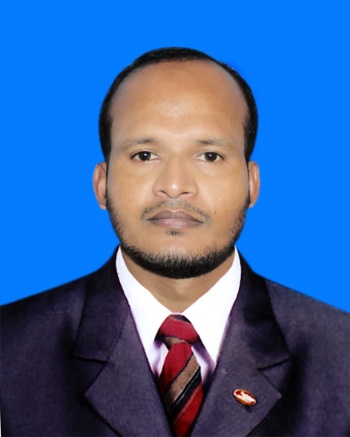 পাঠ পরিচিতি
বিষয়: হিসাববিজ্ঞান
 শ্রেণি: নবম
বিষয়বস্তু: (লেনদেন)দ্বিতীয় অধ্যায়
আজকের পাঠ: লেনদেনের ধারনা ও প্রকৃতি
সময়: ৫০ মিনিট
শিখনফল
লেনদেন কি তা বলতে পারবে।
লেনদেন ও ঘটনা কি  বলতে পারবে।
লেনদেনের প্রকৃতি শনাক্ত করতে পারবে।
লেনদেনের প্রকৃতি ব্যাখ্যা করতে পারবে।
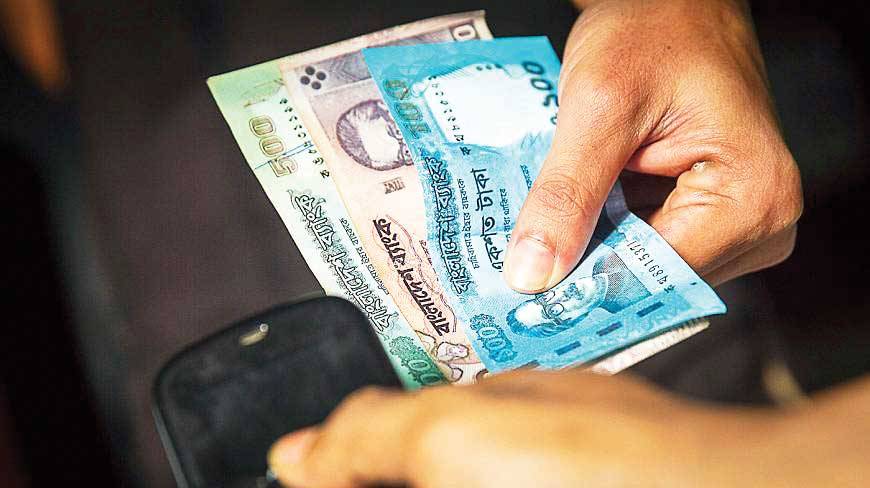 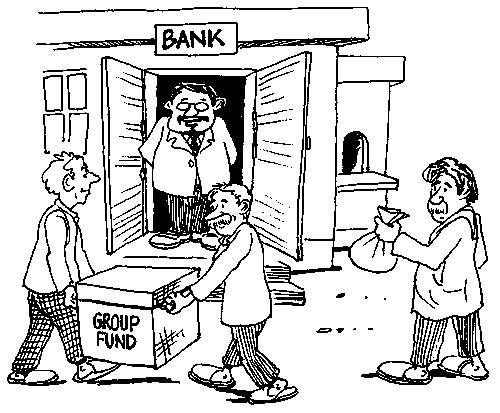 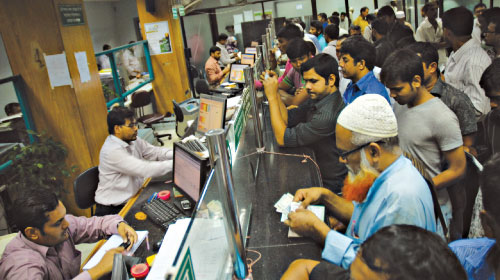 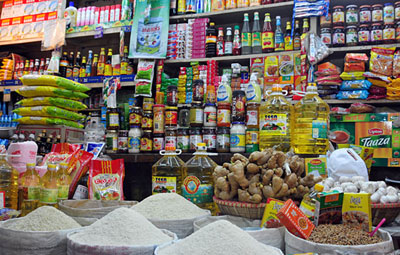 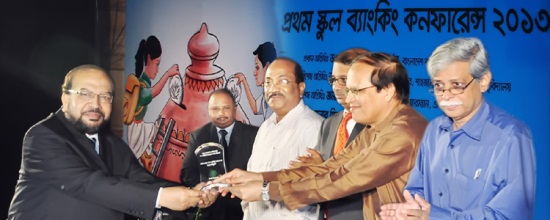 লেনদেন ও তার প্রকৃতি
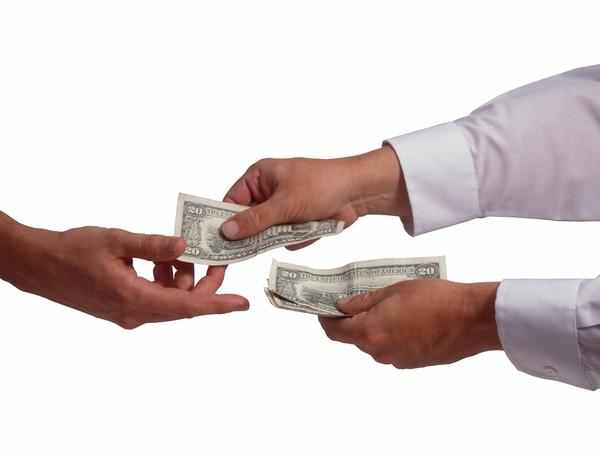 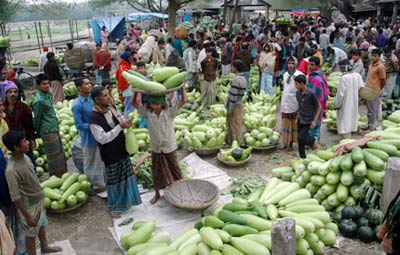 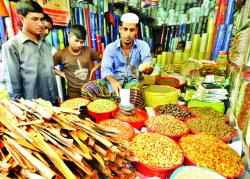 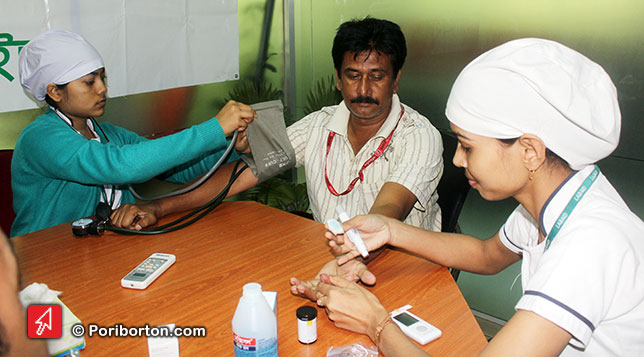 একক কাজ
লেনদেন কি তা বল।
“দ্রব্য সামগ্রী ও সেবা কর্মের বিনিময়ের ফলে কোন ব্যক্তি, প্রতিষ্ঠানের বা ব্যবসায়ের  আর্থিক অবস্থানের পরিবর্তন ঘটাকে লেনদেন বোঝয়।”
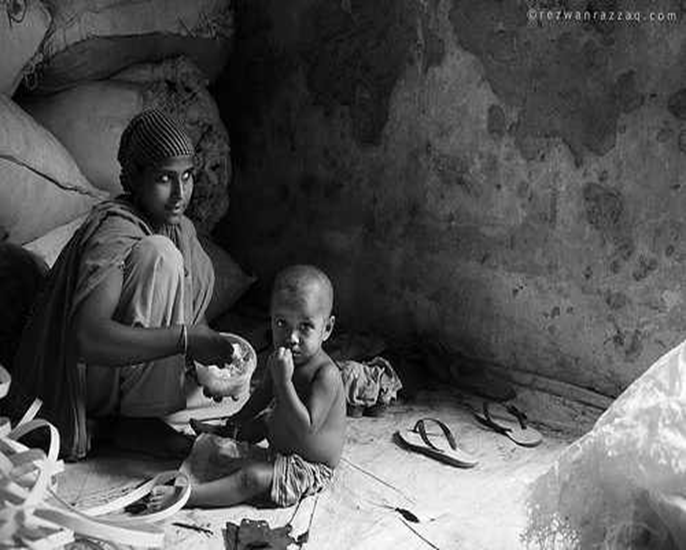 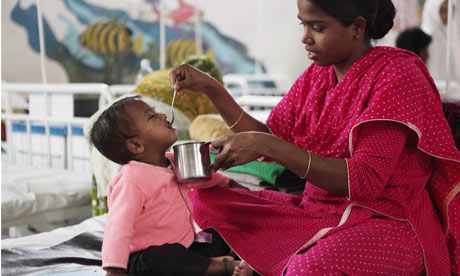 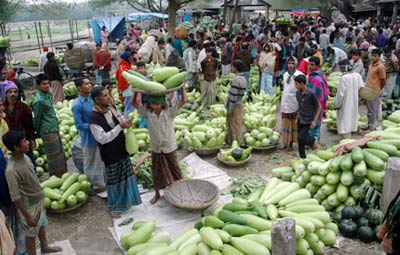 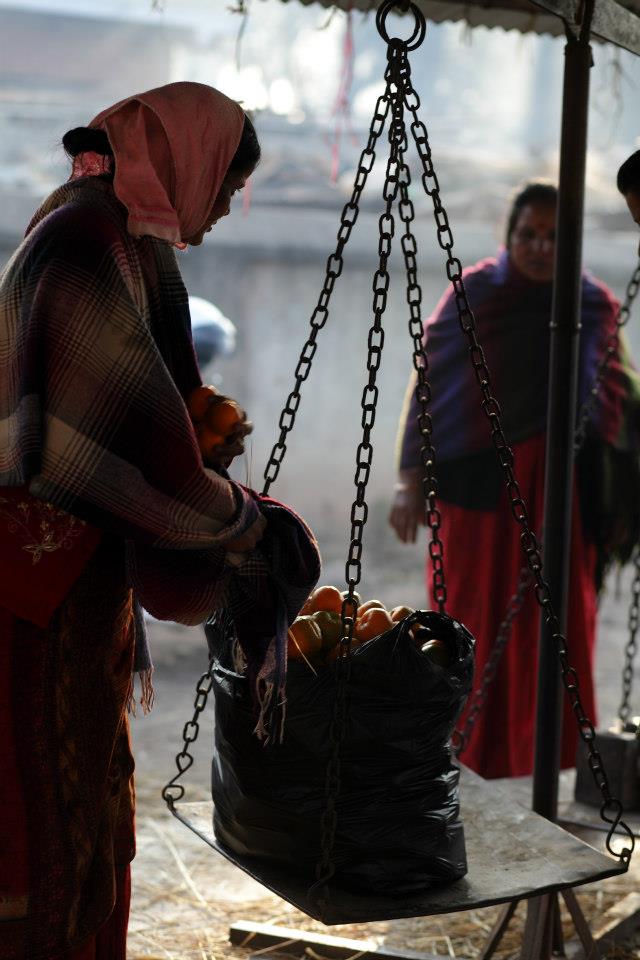 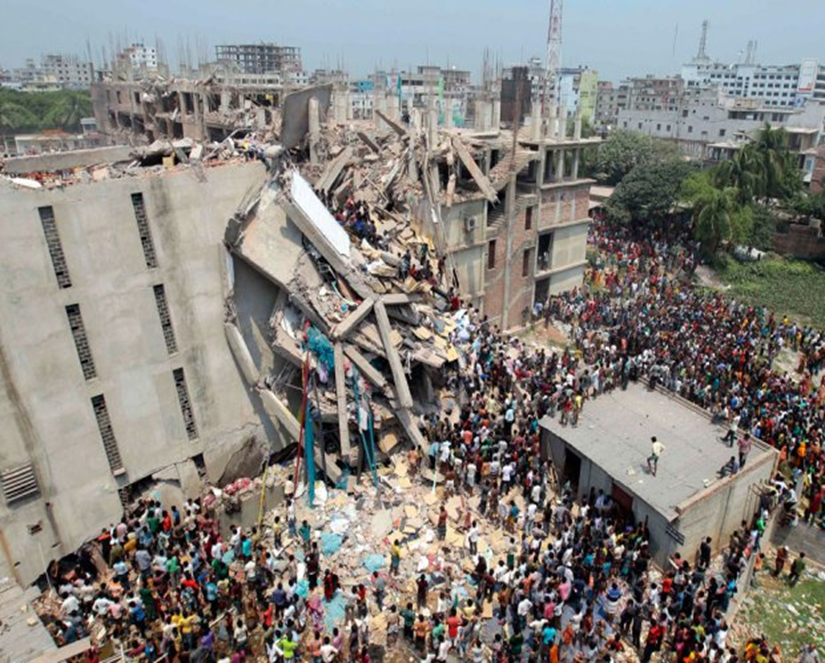 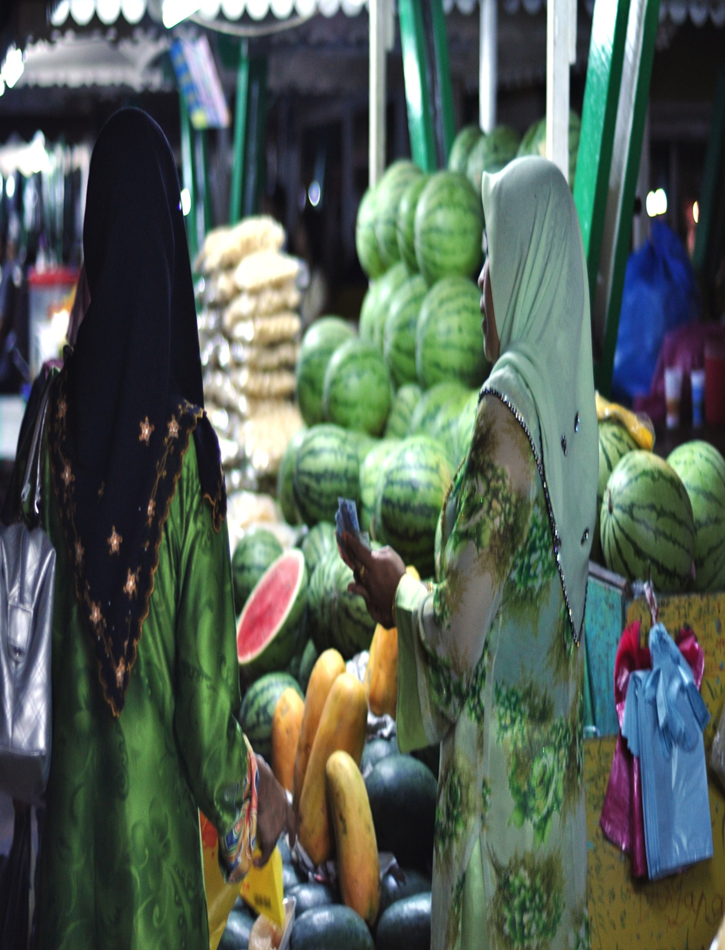 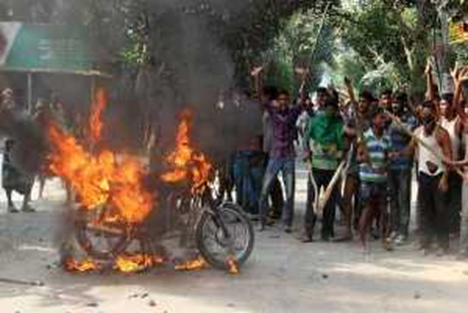 লেনদেন
এটা লেনদেন নয় (ঘটনা)
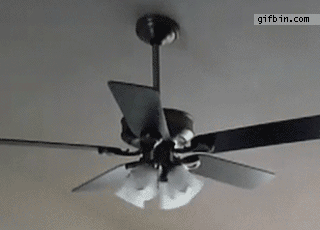 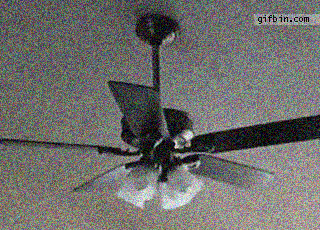 মূল্য-২৫০০
মূল্য-১৫০০
অদৃশ্য মান লেনদেন
দলীয় কাজ:
লেনদেনের  বৈশিষ্ট্য ব্যাখ্যা কর।
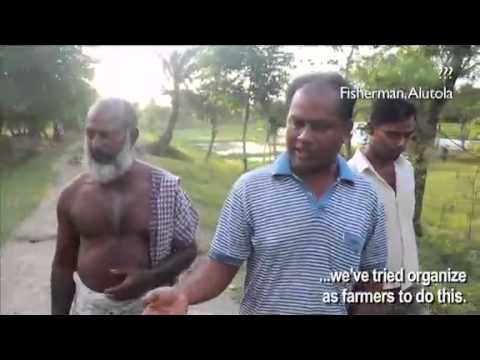 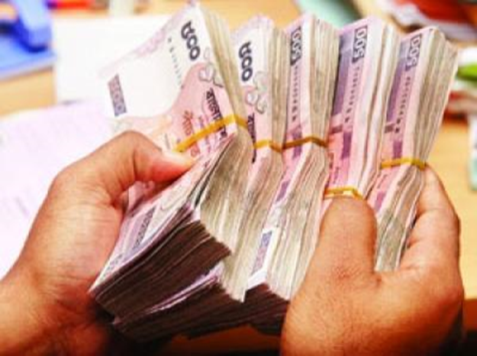 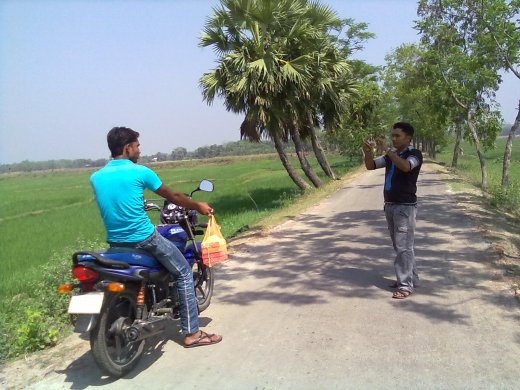 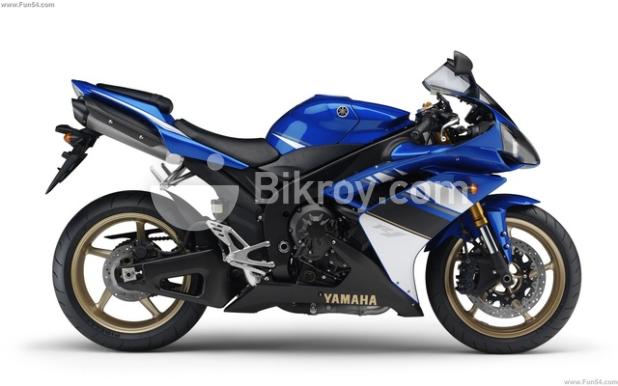 মূল্যায়ন
লেনদেনের সাথে কয়টি পক্ষ জড়িত?
লেনদেন কোথায় কোথায় সংঘটিত হতেপারে ?
লেনদেনের ফলে আর্থিক অবস্থার কি ঘটে?
বাড়ীর কাজ
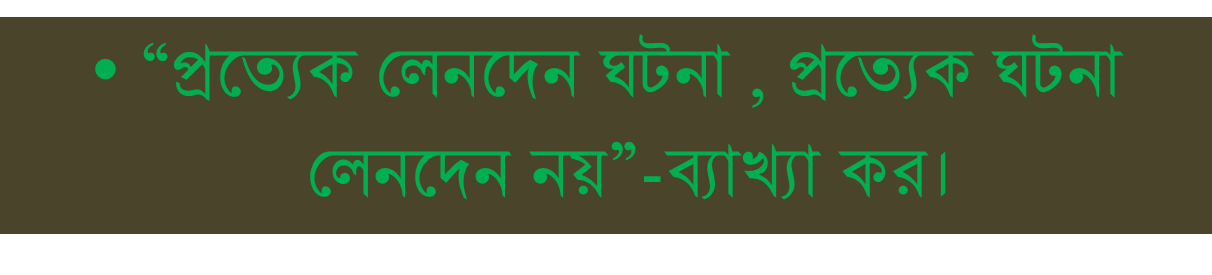 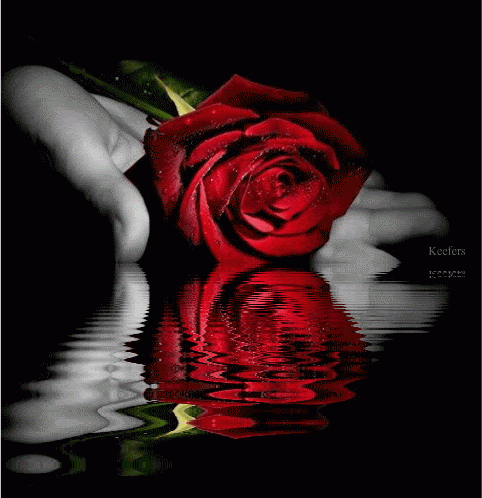 ধন্যবাদ